Protocolo de actuación para la prevención, orientación, abordaje y erradicación de la violencia de género en el ámbito laboral de la Administración Pública nacional




IF-2019-53331166-APN-SECEP#JGM
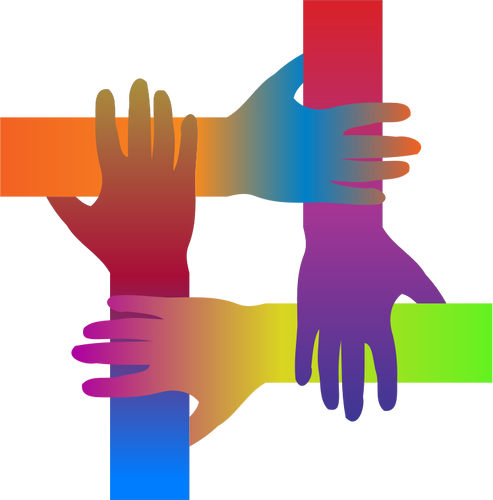 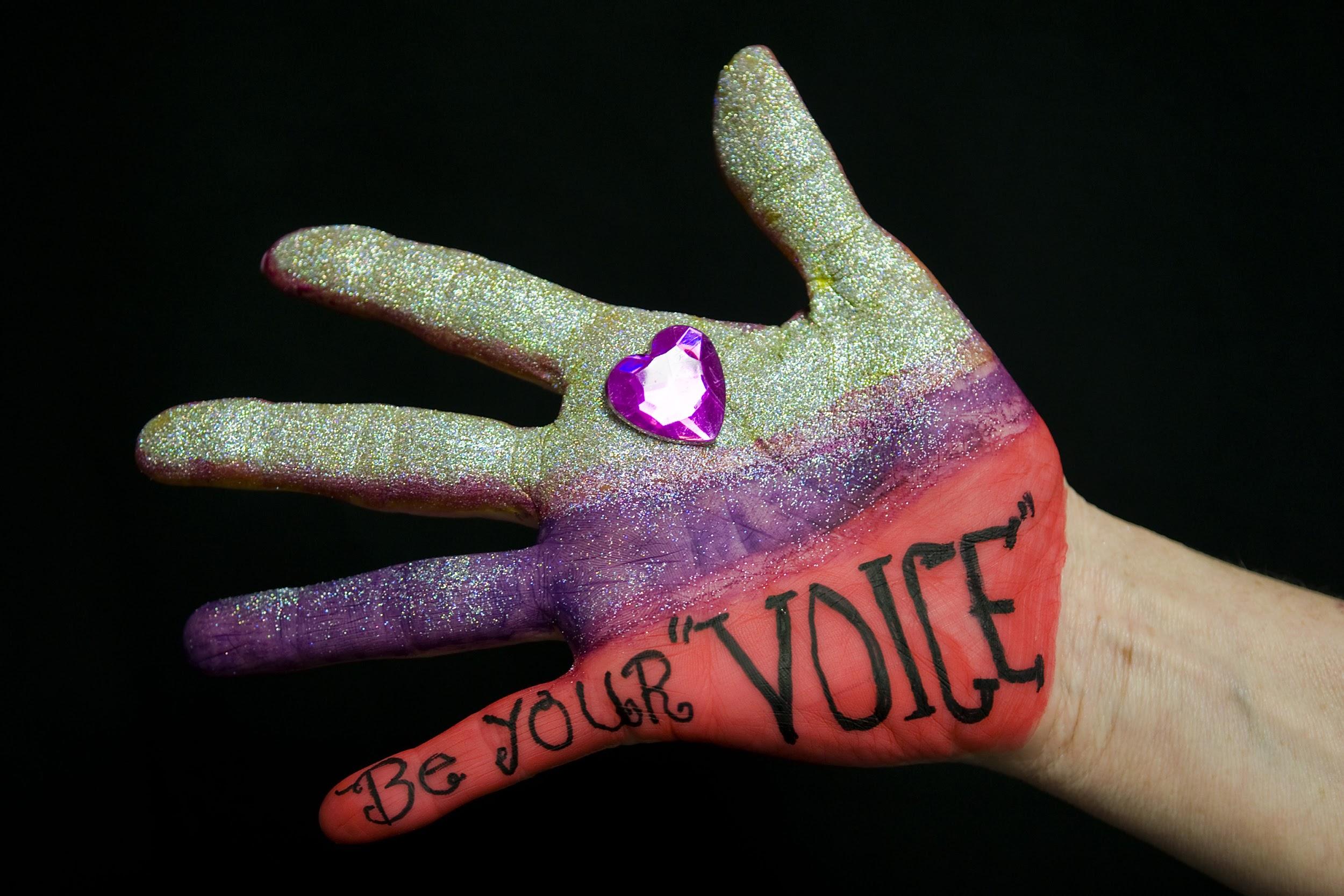 ANTE SITUACIONES DE VIOLENCIA POR RAZONES DE GÉNERO:

DIRIGIRSE Y/O CONSULTAR A:
EQUIPO ORIENTADOR
DELEGADX  DE SECTOR O EDIFICIO
RRHH
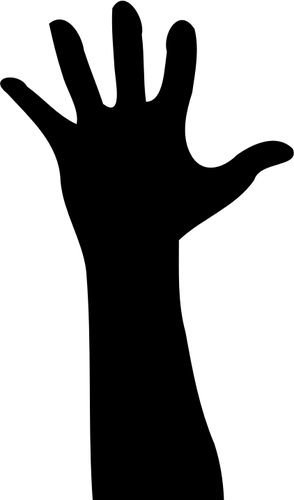 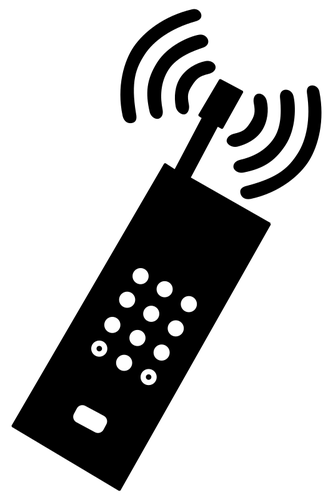 consultoriagenerosmds@gmail.com
TELEFONO:
4379-3805/3867
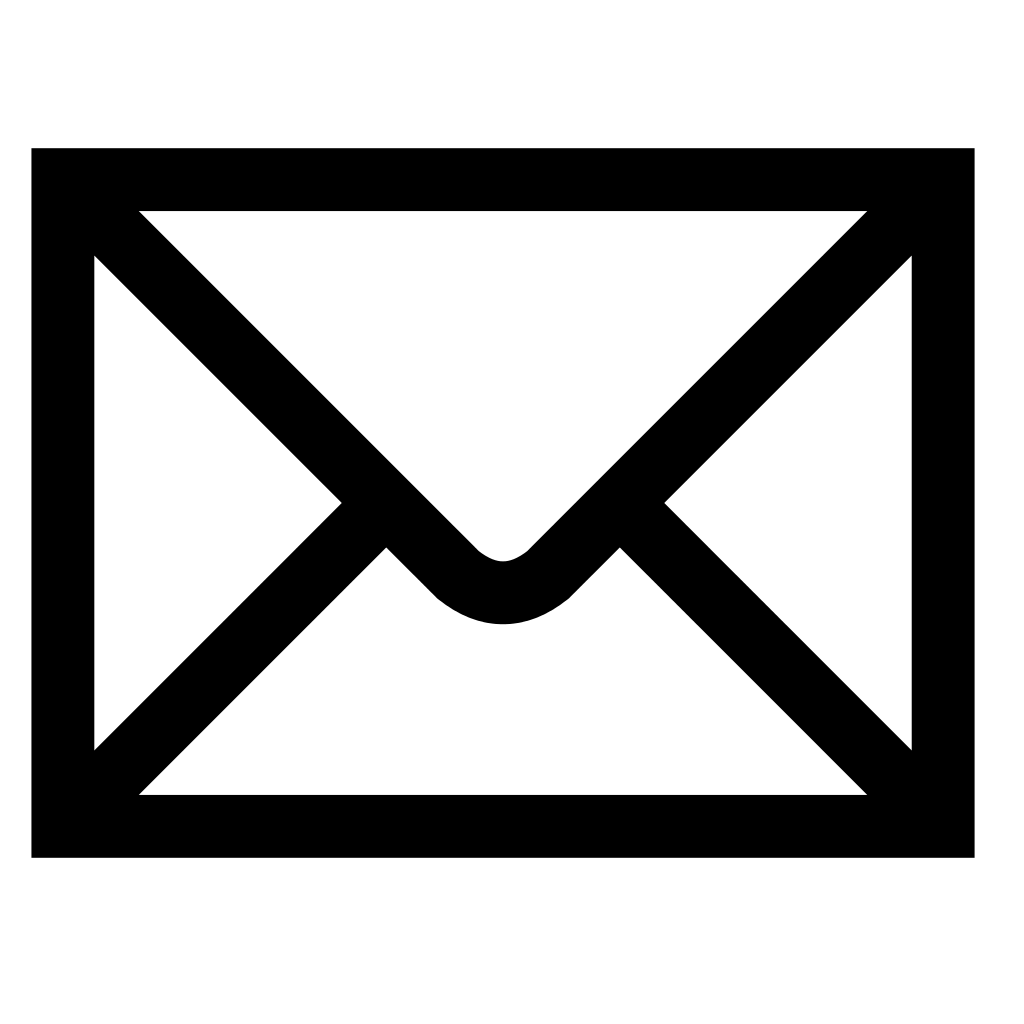 TRABAJADORXS
EQUIPO ORIENTADOR
RRHH
Implementa acciones para evitar situaciones de contacto entre las personas involucradas
CONSULTA
REALIZA ENTREVISTA
PRESENTA UNA SITUACIÓN DE VIOLENCIA
ASESORA y/u ORIENTA
INTERVIENE
RECURSOS
PSICOLÓGICOS
GESTIONA ANTE EL EMPLEADOR LAS MEDIDAS PREVENTIVAS Y DE ASISTENCIA PERTINENTES
Implementa medidas preventivas urgentes establecidas en el Art. 26 de la Ley 26.485
PRESENTA UNA SITUACIÓN DE VIOLENCIA y/o ACOSO
EN EL ÁMBITO LABORAL
RECURSOS ECONÓMICOS
RECURSOS ASISTENCIALES
RECURSOS LEGALES
Denuncia y derivación CIOT
Otorga Licencia por Violencia de Género
Denuncia penal/civil
Denuncia Policial
REALIZA SEGUIMIENTO Y ACOMPAÑAMIENTO DE LA SITUACIÓN
Definición de violencia de género (Art.4 Protocolo)
toda conducta, acción u omisión, que, de manera directa o indirecta, tanto en el ámbito público como en el privado, basada en una relación desigual de poder
¿Qué puede afectar?
su vida, libertad, dignidad, integridad física, psicológica, sexual, económica o patrimonial, como así, su seguridad personal y/o su carrera laboral.
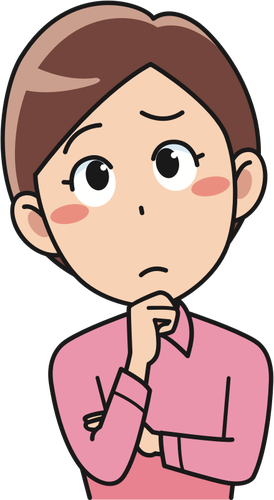 # Comprende la violencia la producida a través de cualquier medio de comunicación escrito, oral, audiovisual, digital, cibernético o electrónico.

# Incluye todas las acciones con connotación sexista, cuyo contenido discrimine, excluya, subordine o estereotipe a las personas en razón de su género u orientación sexual.
Tipos de Violencia (Ley 26.485)
Física
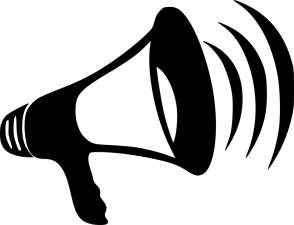 Psicológica
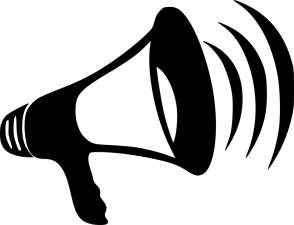 Sexual
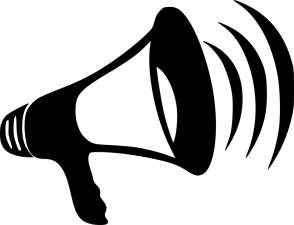 Económica Patrimonial
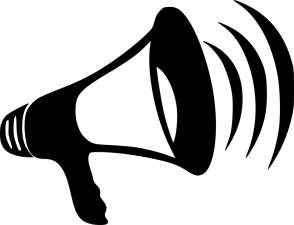 Modalidades de Violencia (Ley 26.485)
Violencia doméstica
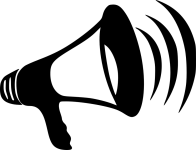 Violencia institucional
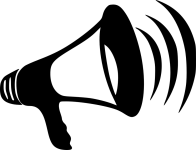 Violencia laboral
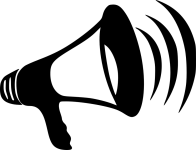 Violencia contra la libertad reproductiva
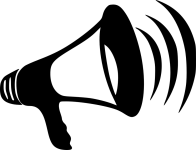 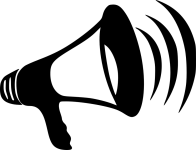 Violencia obstétrica
Violencia mediática
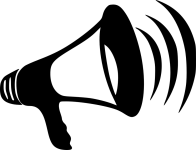 Violencia en el espacio público (Ley 27501. Mayo 2019)
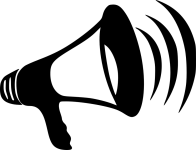 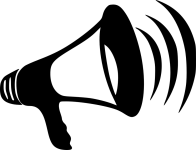 Violencia pública política
(Ley 27533. Diciembre 2019)
¿Quiénes están alcanzadxs por el protocolo?
Personal que se encuentra bajo relación de dependencia laboral con las jurisdicciones u organismos comprendidos en el Convenio Colectivo de Trabajo para la Administración Pública Nacional Decreto N° 214/06.
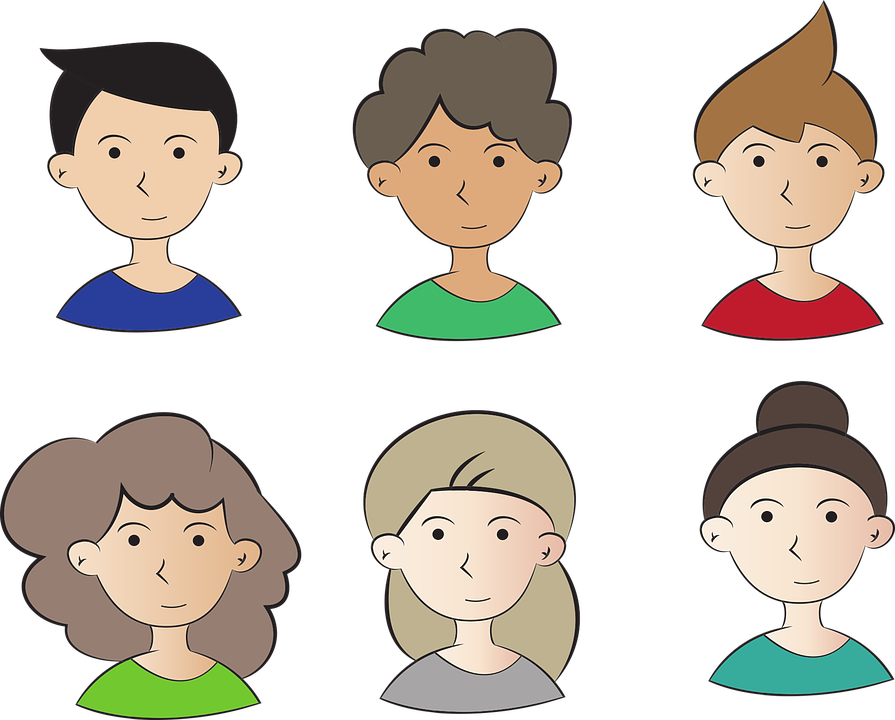 Sin requerir un mínimo de antigüedad en la relación laboral
Con independencia de su situación de revista
Asesorar a la persona respecto a los derechos y documentación necesaria para usufructuar la licencia de violencia de género. 
             Informar a la persona acerca de los organismos competentes en la materia. 
              Elaborar una minuta con el relato de los hechos consultados y las recomendaciones efectuadas por el Personal de Orientación, refrendada por la persona afectada y profesional/es interviniente/s.
         Confeccionar un informe de evaluación, donde según el caso, conste el análisis de riesgo y las eventuales acciones que resulte conveniente instrumentar, elevando el mismo a la máxima autoridad de Recursos Humanos respetando el principio de confidencialidad.
       Informar trimestralmente a la CIOT, acerca de las consultas recibidas, recomendaciones y seguimientos realizados.
Funciones del Equipo Orientador
A pedido de la persona denunciante o del mismo Personal de Orientación, con su autorización, se podrá solicitar la intervención de profesionales del área médica como consultores externos.
La persona afectada, en atención de resguardar su integridad física y/o psicológica y/o la de su familia, podrá requerir modificar el lugar y/o horario de prestación de servicio, debiendo el área de RRHH del Organismo, actuar de forma ágil y expeditiva a fin de dar respuesta a la solicitud, tomando los recaudos pertinentes para NO revictimizar a la denunciante, todo ello, aun cuando NO haya solicitado la licencia.

             En caso de compartir lugar de trabajo con la persona denunciada, se arbitrarán todos los medios necesarios a fin de que dichas modificaciones puedan aplicarse sobre ésta. 

         Dispondrá de los mecanismos necesarios a fin de garantizar que todo el personal de su jurisdicción, sin distinción de su domicilio laboral, tenga acceso a realizar las consultas de manera ágil.

             Instrumentar la licencia de violencia por razones de género.
Funciones RRHH
LICENCIA POR VIOLENCIA DE GÉNERO
Artículo 147 bis del Convenio Colectivo de Trabajo General para la Administración Pública Nacional, homologado por el Decreto N° 214/2006
15 días corridos por año; pero se puede prorrogar por igual período por única vez!
¿cuánto dura la licencia?
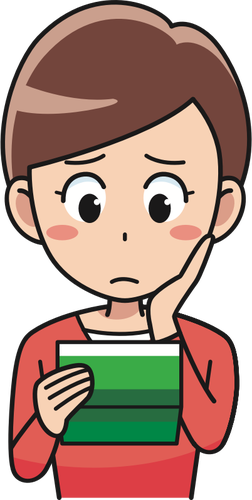 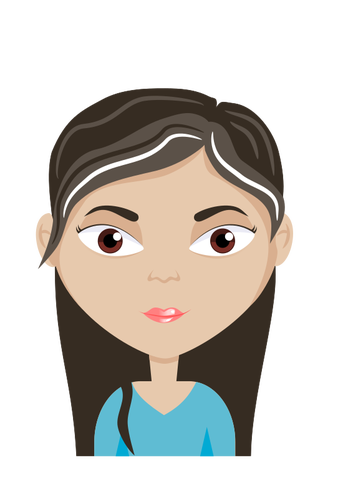 ¿qué tengo que presentar?
la denuncia judicial o policial o administrativa de CIOT. Siempre podés asesorarte por el equipo orientador!!!
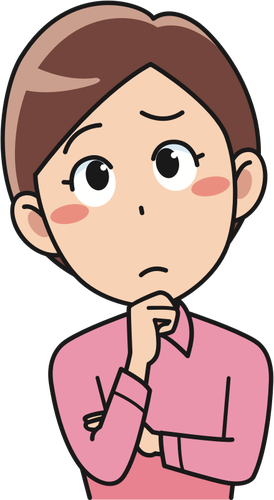 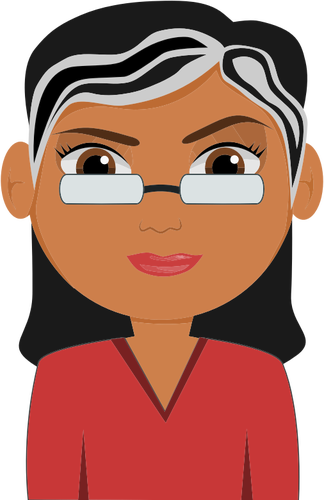 LICENCIA POR VIOLENCIA DE GÉNERO
Artículo 147 bis del Convenio Colectivo de Trabajo General para la Administración Pública Nacional, homologado por el Decreto N° 214/2006
Es muy importante que sepan que la licencia de violencia por razones de género no afectará la remuneración, ni eliminará ni compensará otras licencias.
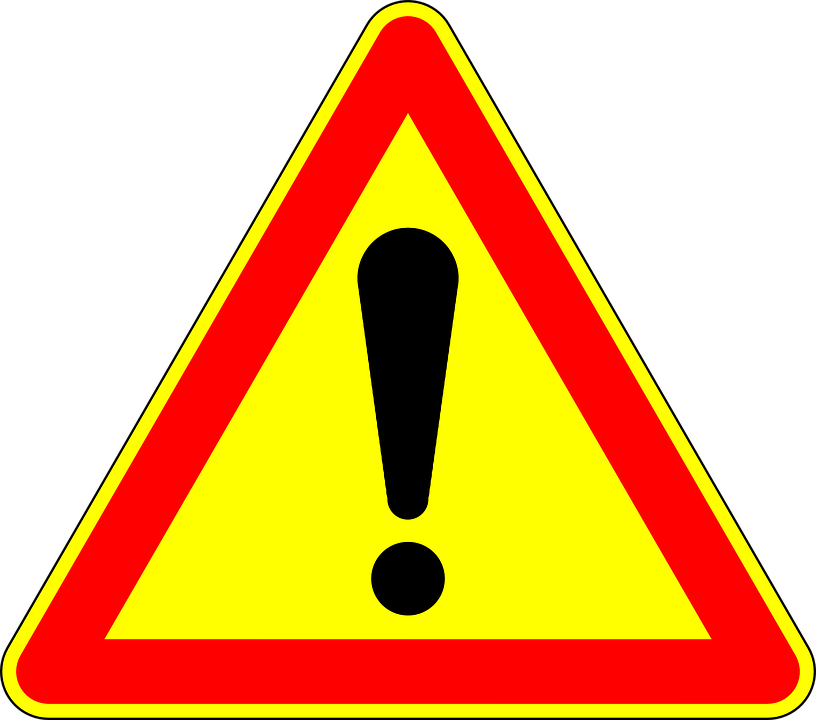 Si estás interesadx en saber más sobre el protocolo y la implementación de la licencia podés buscar los  siguientes documentos en GDE:

IF-2019-02792638-APN-SECEP#JGM
IF-2019-53331166-APN-SECEP#JGM
IF-2019-100536093-APN-DADMP#MSYDS
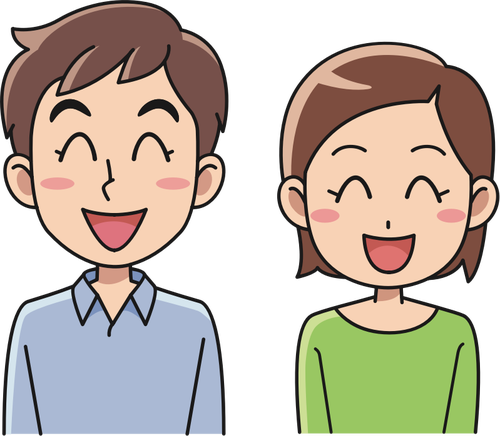 Comisión de Igualdad de Oportunidades y Trato (CIOT)
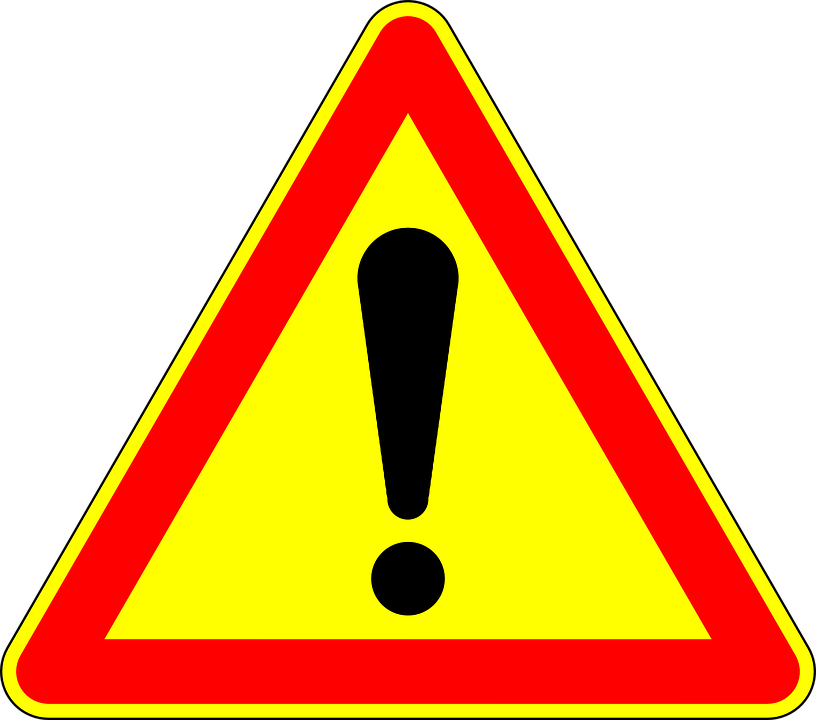 ¿cómo hago la denuncia?
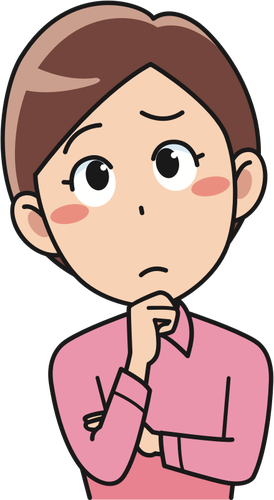 Las situaciones de violencia de género en el ámbito laboral podrán ser denunciadas ante la CIOT, procediendo conforme lo establece el Artículo 126 del Convenio Colectivo de Trabajo General para la Administración Pública Nacional, homologado por Decreto N° 214/06, su
reglamento de funcionamiento y el circuito de recepción de denuncias.
Segui los pasos de este LINK:
https://www.argentina.gob.ar/presenta-tu-denuncia-de-violencia-laboral
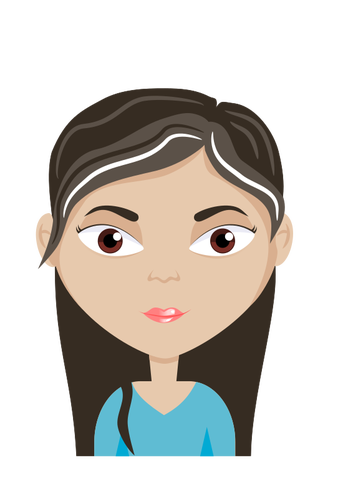 Si estás ante una situación de violencia por razones de género, es importante que tengas estos PRINCIPIOS bien presentes:
RESPETO
 (su voluntad)
CONFIDENCIALIDAD
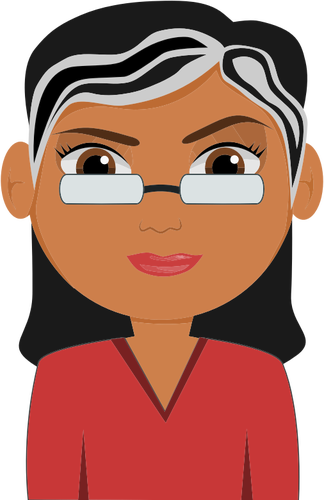 CONTENCIÓN Y ORIENTACIÓN
NO REVICTIMIZACIÓN (no exposición pública)
PREVENCIÓN, SENSIBILIZACIÓN Y DIFUSIÓN DE CAMPAÑAS EN TU LUGAR DE TRABAJO
la violencia por razones de género es un problema de todes!
involucrate! 
la solución es colectiva!
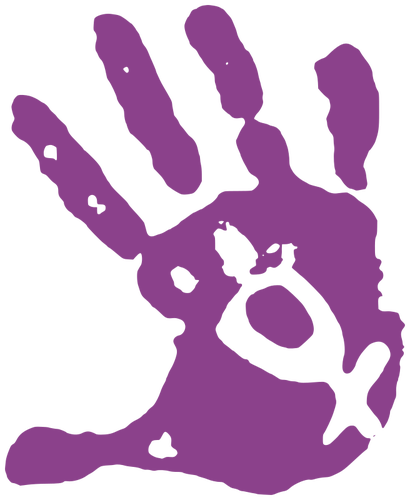 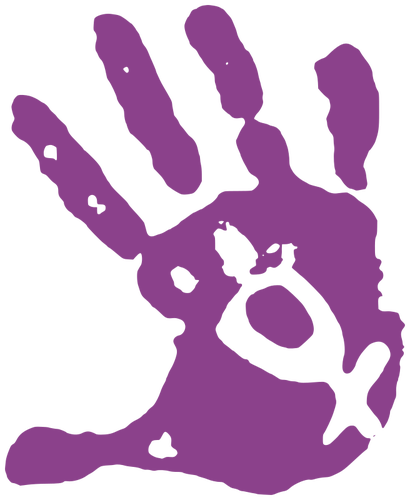 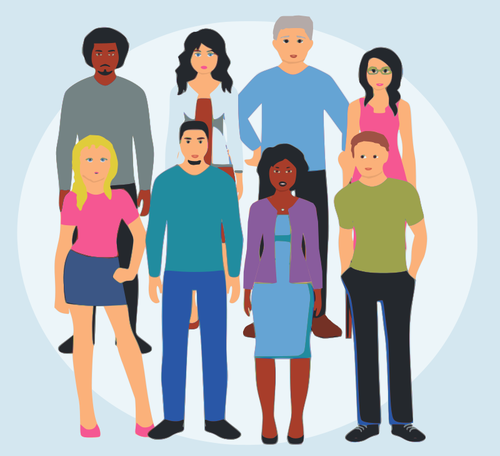 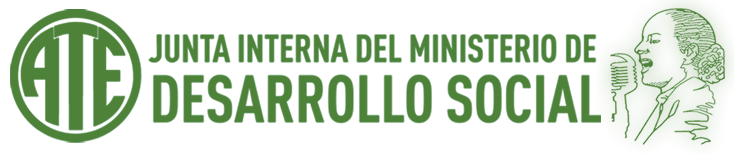